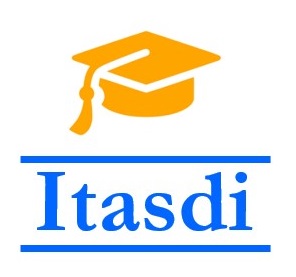 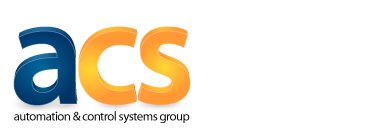 Tipovi podataka u LabView-u
Boris Jakovljević
predavanje 3
The European Commission's support for the production of this publication does not constitute an endorsement of the contents, which reflect the views only of the authors, and the Commission cannot be held responsible for any use which may be made of the information contained therein.
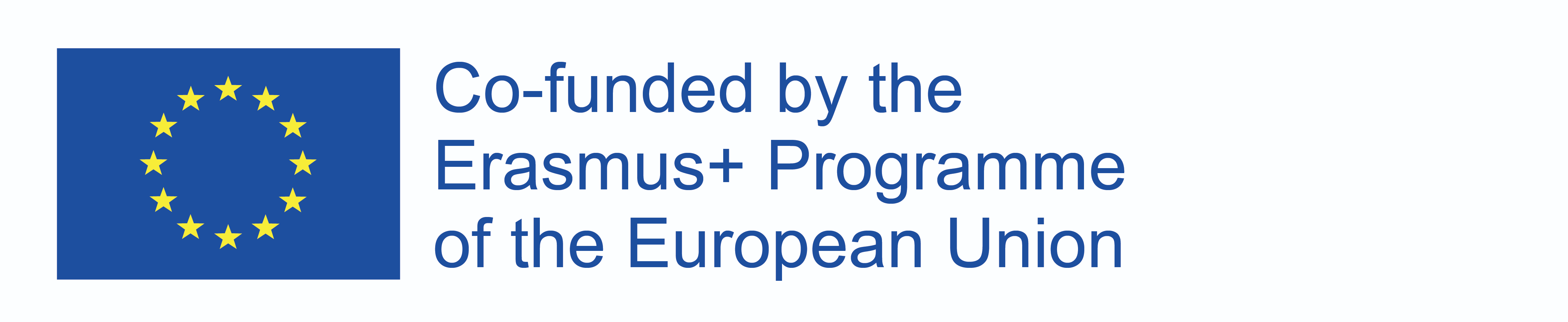 Pregled
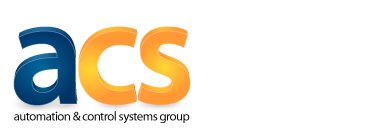 String
Numeric
Boolean
Dynamic
Arrays - Nizovi
Clusters - Klasteri
Enums - Enumeratori
Numerički tipovi podataka
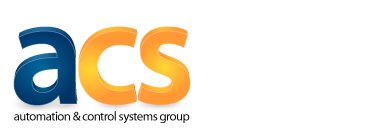 floating-point numbers
fixed-point numbers
Integers
unsigned integers
and complex numbers
Brojevi koji su preciznosti tipa Single i Double, kao i kompleksni brojevi su obeleženi su narandžastom bojom.
Svi celobrojni numerički tipovi podataka su obeleženi plavom bojom.
Boolean tip podataka
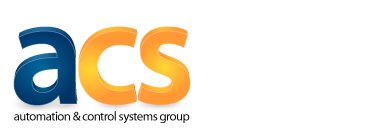 LabView ih čuva kao 8-bitne vrednosti
Ako je 8-bitna vrednost 0, vrednost Bollean tipa je FALSE (0)
U svakom drugom slučaju je TRUE (1)
Dinamički tip podataka
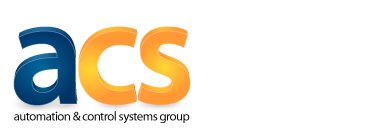 Uglavnom se koristi kod Express VI-a
Korišćenjem Convert to Dynamic Data i Convert from Dynamic Data VIs moguće je konvertovati numeričke podatke tipa floating-point ili boolean u neke od sledećih tipova
1D niz waveform-a
1D niz skalara
1D niz skalara —najskorije vrednosti
1D niz skalara —jedan kanal
2D niz skalara – kolone su kanali
2D niz skalara – redovi su kanali
Jedan skalar
Jedan waveform
Nizovi
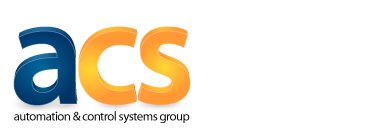 Nizovi služe da se pojedniačni podaci istog tipa grupišu
Niz može imati (231)—1 element po dimenziji
Mogu biti nizovi narednih tipova podataka: numeric, boolean, path, string, waveform, cluster.
Prvi indeks elementa u nizu je 0.


Niz kontrola numeričih podataka
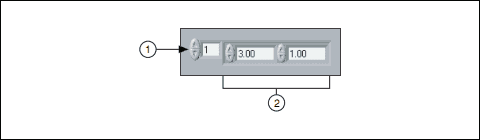 Nizovi
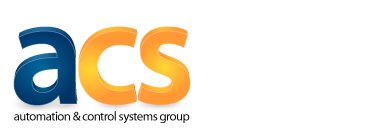 Stavaljanje numeričke kontrole u školjku niza





2D niz – da bi se dodala multidimenzionalnost klikne se desnim dugmetom na index polje i izabere se opcija Add Dimension
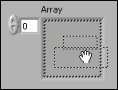 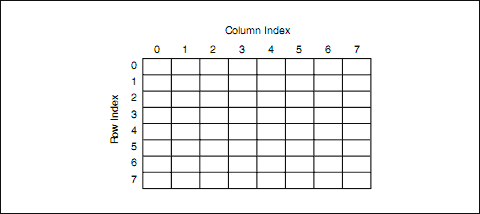 Inicijalizacija nizova
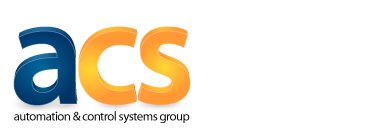 2D neinicijalizovani niz





2D inicijalizovani niz sa 9 elemenata
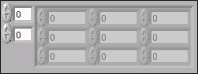 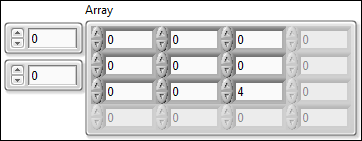 Autoindeksiranje ulaza niza
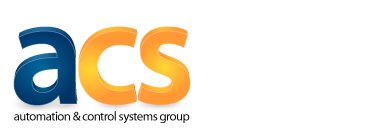 Ako se niz veže do ili od For petlje ili While petlje, možete povezati svaku iteraciju petlje ka elementu u nizu ako uključite autoindeksiranje.
Ovo se radi time što se tunelski konektor klikne desnim dugmetom i izabere se Enable Indexing.
Ulazi niza
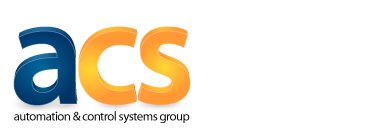 Na ovaj način For petlja se izvršava onoliki broj puta koliko ima elemenata niza; ne treba ožičiti count terminal.
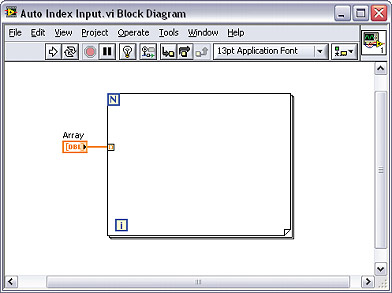 Izlazi niza
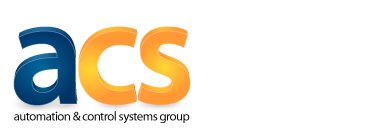 Autoindeksirani izlazni nizovi imaju tačno onoliko elemenata koliko ima iteracija u FOR petlji.
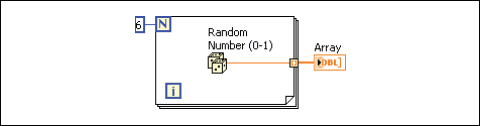 Kreiranje 2D nizova
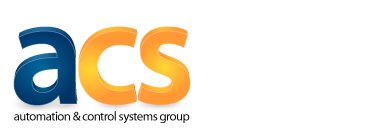 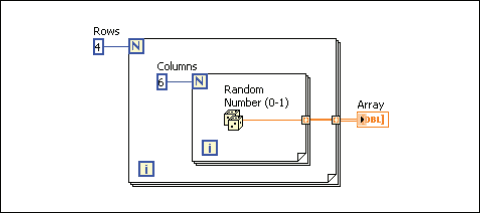 Klasteri - strukture
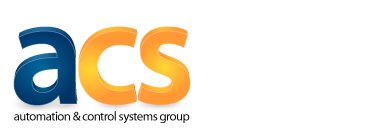 Klasteri grupišu elemente različitih tipova.
Oni su slični strukturama kod drugih tipova programskih jezika.
Na ovaj način se i smanjuje broj konektorskih terminala u subVI-ima.
Broj konektorskih terminala može biti maksimalno 28.
Redosled elemenata u klasteru
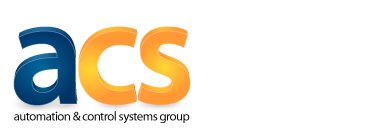 Moraju se odgrupisati elementi klastera da bi se pristupilo svakom ponaosob.
To se radi sa funkcijom Unbundle ili Unbundle by name – mora svaki element klastera imati Label-u.
Kreiranje klaster indikatora i kontrola
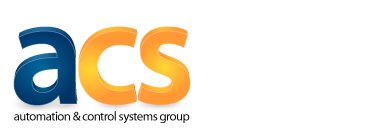 Stavi se klaster školjka na front panel i u njega se uvode podaci, tj. različite kontrole ili indikatori koji predstavljaju različite tipove podataka.
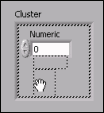 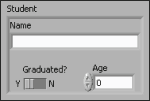 Skupljanje podataka u klaster
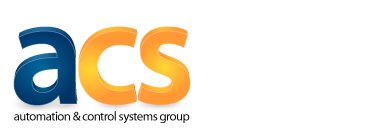 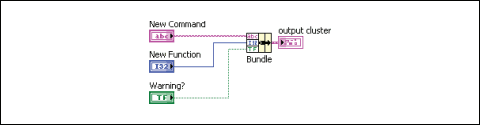 Modifikovanje klastera
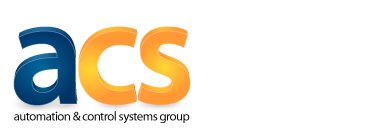 Bundle by name funkcija može da pristupi elementima klastera referencirajući ih po njihovom imenu Label-e, dok funkcija Bundle referencira element klastera po redosledu.
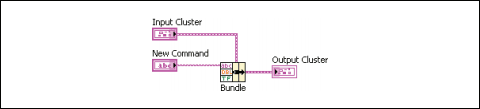 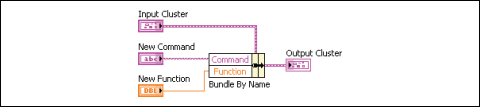 Rastavljanje klastera
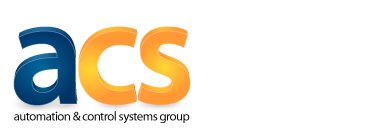 Unbundle by name funkcija može da pristupi elementima klastera referencirajući ih po njihovom imenu Label-e, dok funkcija Unbundle referencira element klastera po redosledu.
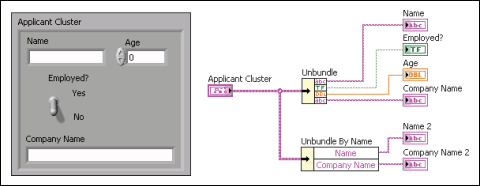 Linkovi
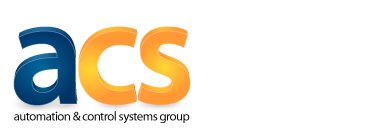 Klasteri
http://bcove.me/0a5o0x8g
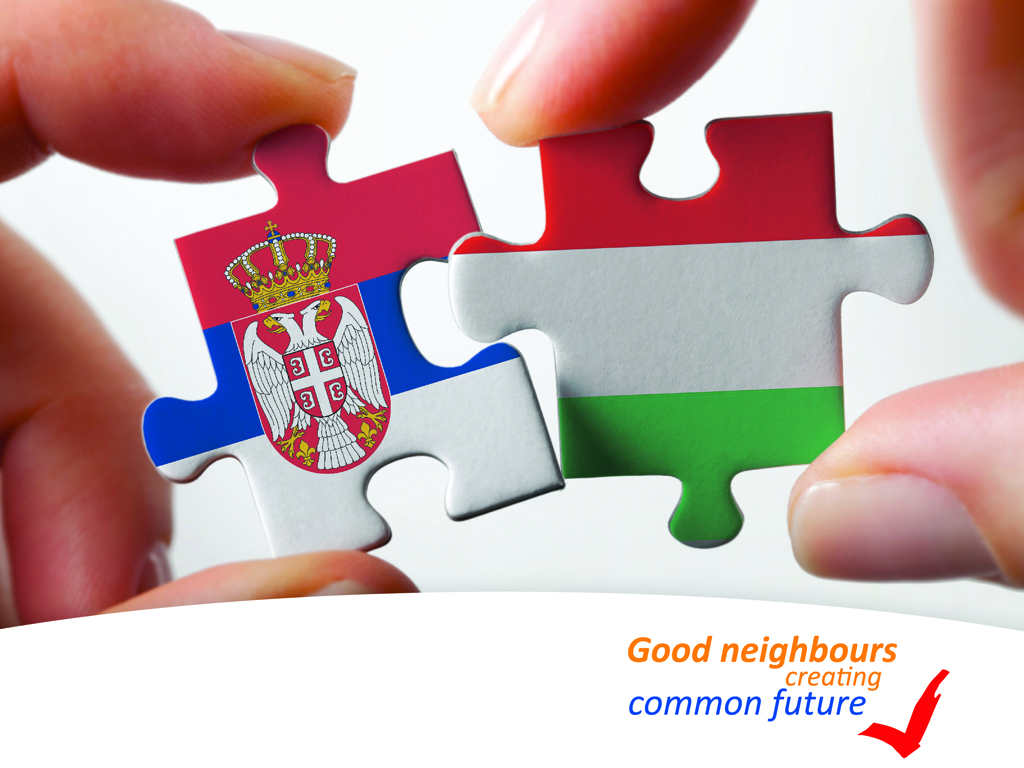